“INTRODUCTION TO GEOLOGY”
Oluwole A. Oyedeji 
‘For since the creation of the world His invisible attributes are clearly seen, being understood by the things that are made’-Romans 1:20
PRESENTATION OUTLINE
Introduction
Rocks- Igneous, Metamorphic, Sedimentary
Structural Geology
Fossils
Relative/Absolute Time
Principles of Stratigraphy
The Geologic Column
Continental Drift and Plate Tectonics
Scientific/Biblical Worldviews on the origin of the earth
Conclusion
PRESENTATION GOAL
To present basic concepts of geology important for the discussion of earth history
Compare the standard scientific worldview with the Biblical world view and  provide a framework for understanding the conflict over origins
To encourage faith, even with questions after seeing a range of evidences
To encourage the type of Job’s curiosity, trust in God, and respect for science
WHAT IS GEOLOGY?
The study of the history of the Earth as recorded in the rocks, 
Including the surface processes which have shaped and are still shaping its surface, the ocean floors, and its interior.
WHY STUDY THE EARTH?
We're part of it and we shall return to it. 
Energy and Mineral resources that we depend on come from the Earth. 
Geologic Hazards – Earthquakes etc, happen around us
We have a better understanding of the processes  so that we can better acknowledge the Creator
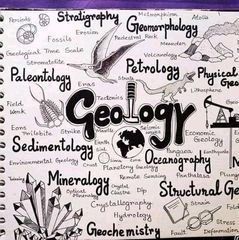 GEOLOGY IN EVERYDAY LIFE
THE ROCK CYCLE--A model that shows the continual process of change in the Earth and its rocks.
MAPS-PRODUCT OF GEOLOGICAL STUDIES
50:50 Distribution of Sediments and Hard rocks (Igneous and metamorphic)
Geological Map of Nigeria (Source: Nigerian Geological Survey Agency
Checklist for the description of rocks
IGNEOUS ROCKS-2
Classification of igneous rocks
METAMORPHIC ROCKS
SEDIMENTARY ROCKS
Limestone
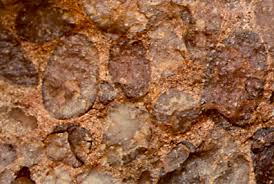 Shale
CONGLOMERATE
STAGES OF FORMATION OF SEDIMENTARY ROCKS (Lithification, compaction and diagenesis)
CLASSIFICATION OF SEDIMENTARY ROCKS
Clastic
 Sedimentary rocks composed primarily from fragments of preexisting rocks or fossils—
Non-clastic or chemical sediment
Sediment precipitated from evaporated water
Organic— Formed from plant remains
BROAD CLASSIFICATION OF SEDIMENTARY ENVIRONMENTS
CONTINENTAL—fluviatile (braided, meandering), lacustrine,eolian
TRANSITIONAL—lobate (deltas), linear
MARINE—reefs, shelf (Littoral, Neritic, Bathyal and Abyssal zones)
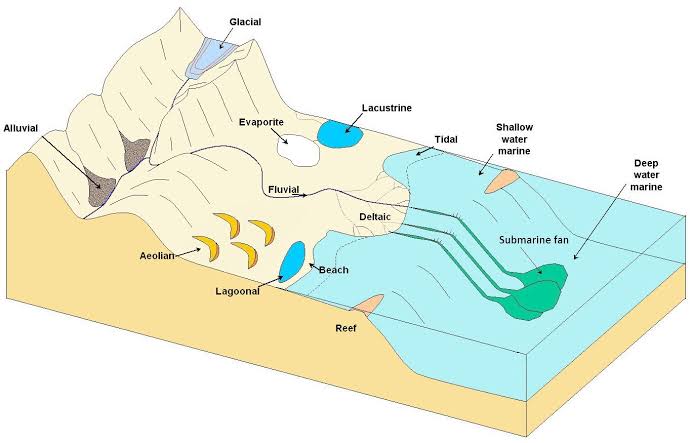 STRUCTURES-EVIDENCE OF PAST HISTORY OF ROCKS
Sedimentary structures—indicative of energy of the environment and flow direction (paleoenvironment)
bedding, ripple marks, fossil tracks and trails, and mud cracks.
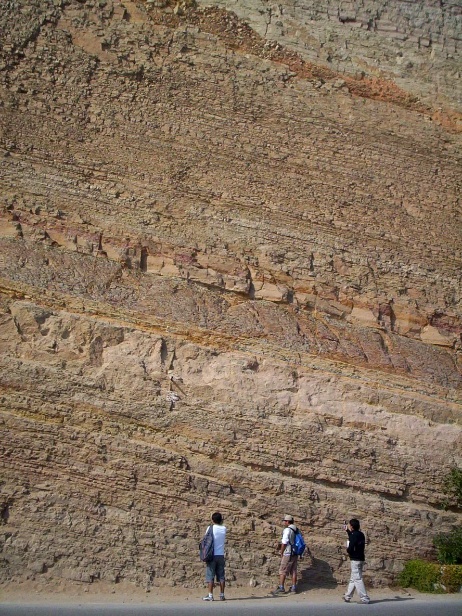 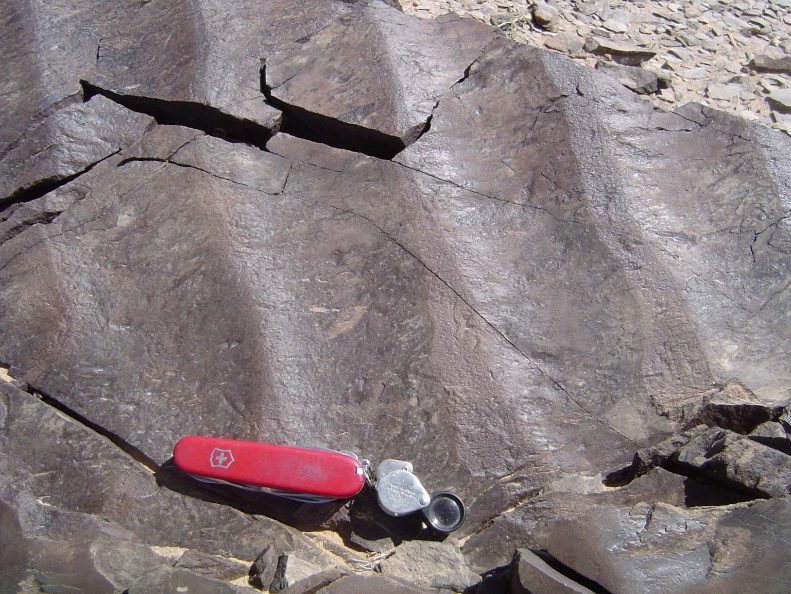 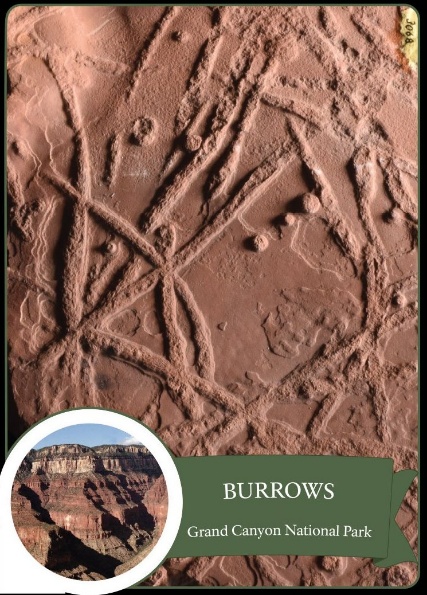 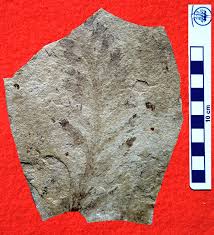 Trace fossil
Stratification
Ripples
Burrows
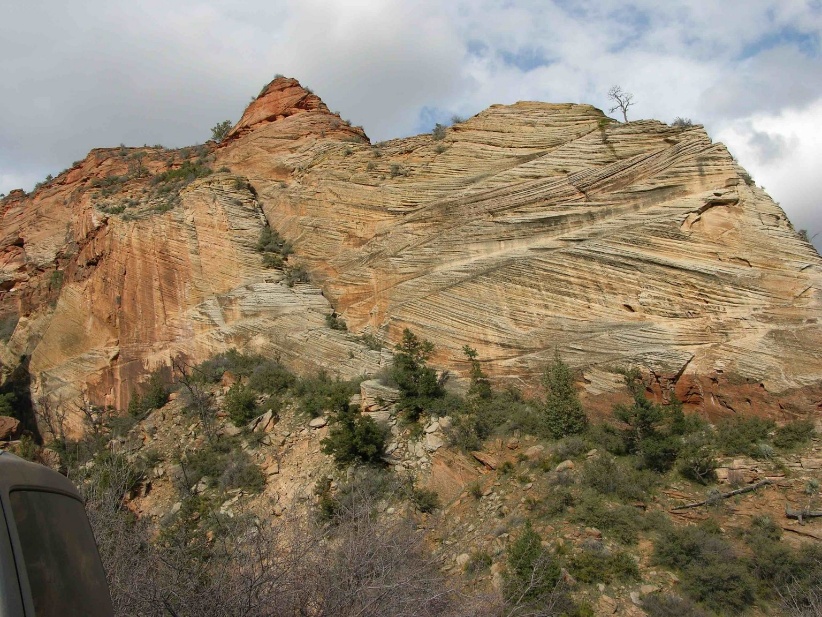 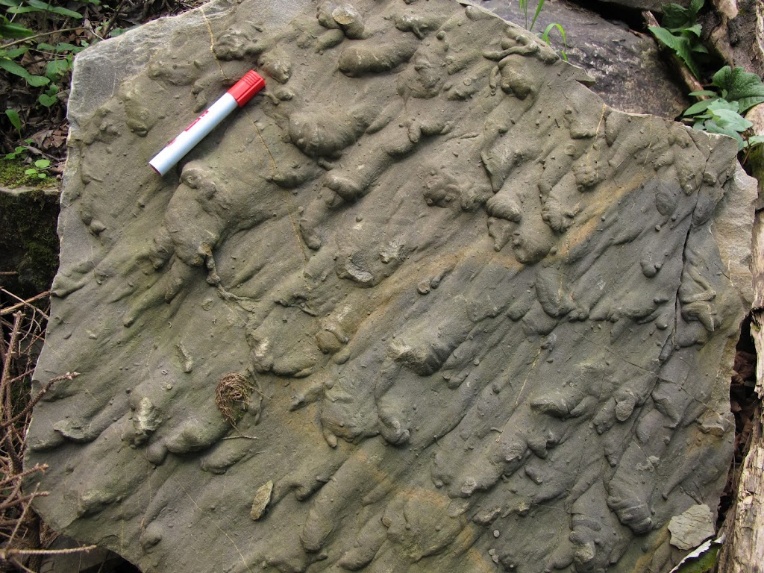 Sole marks
CROSS BEDDING
GRADED BEDDING
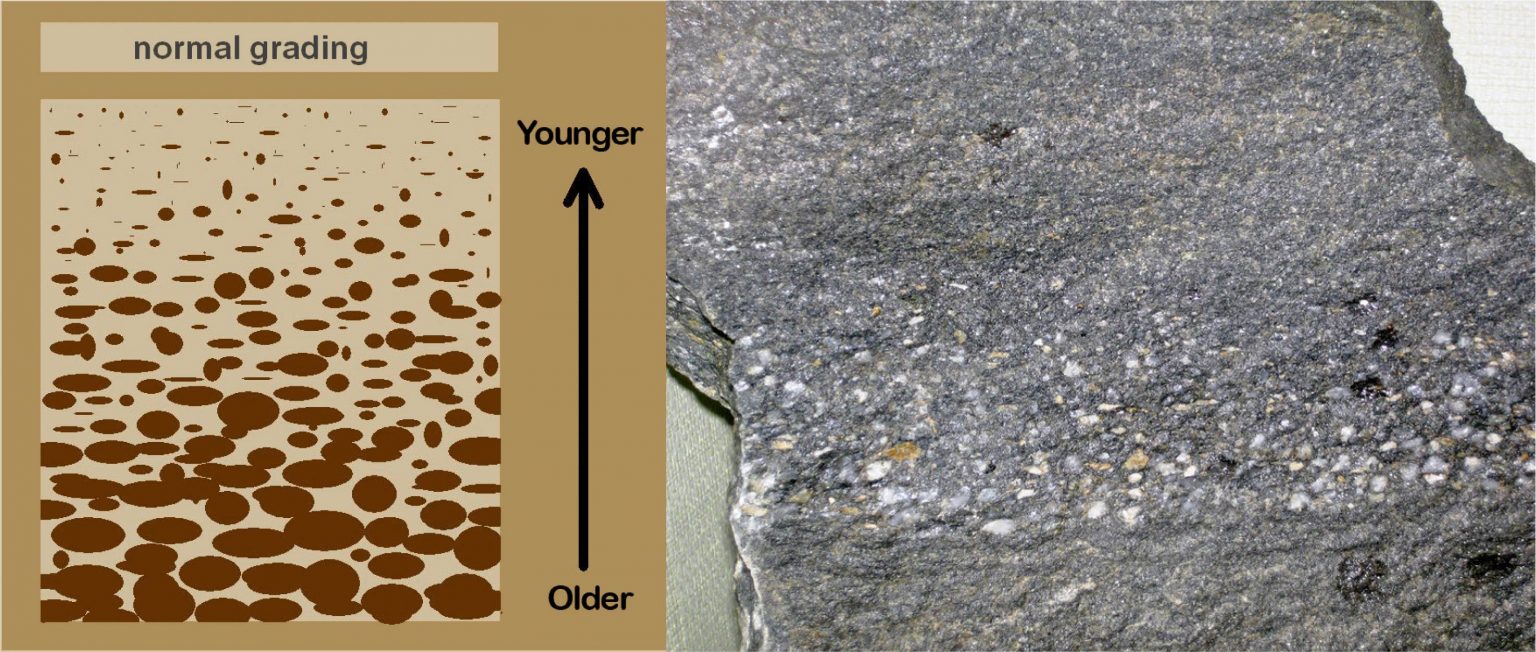 STRUCTURES-Evidence of past history of rocks-2
FRACTURES – breaks observed in rocks as a result of subjection of rock mass to stress of higher magnitude. 
TYPES
a. Faults- breaks along which there has been an observable  amount of displacement.
 b. Joints-  breaks along which there is NO relative movement
FOLDS– occur when a rock is subjected to stress and the rock bends instead of breaking
FAULTS
a
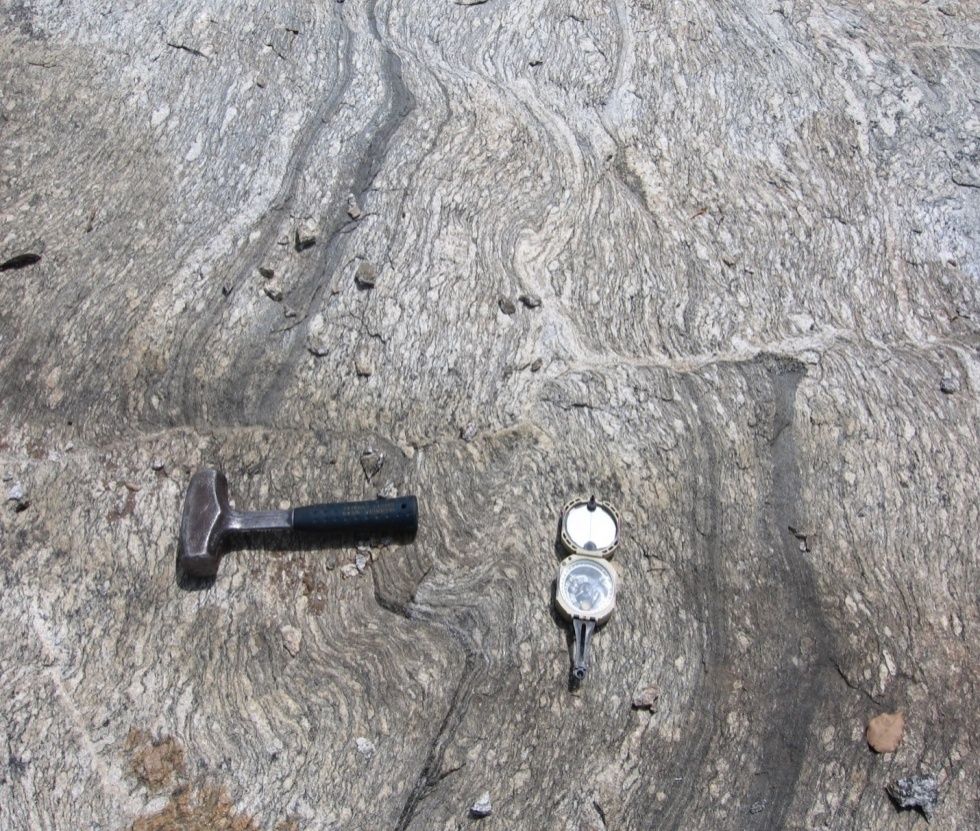 b
(a) Minor faults with dextral displacement in an outcrop of porphyroblastic gneisses

(b) Sinistral slip movements in biotite gneisses
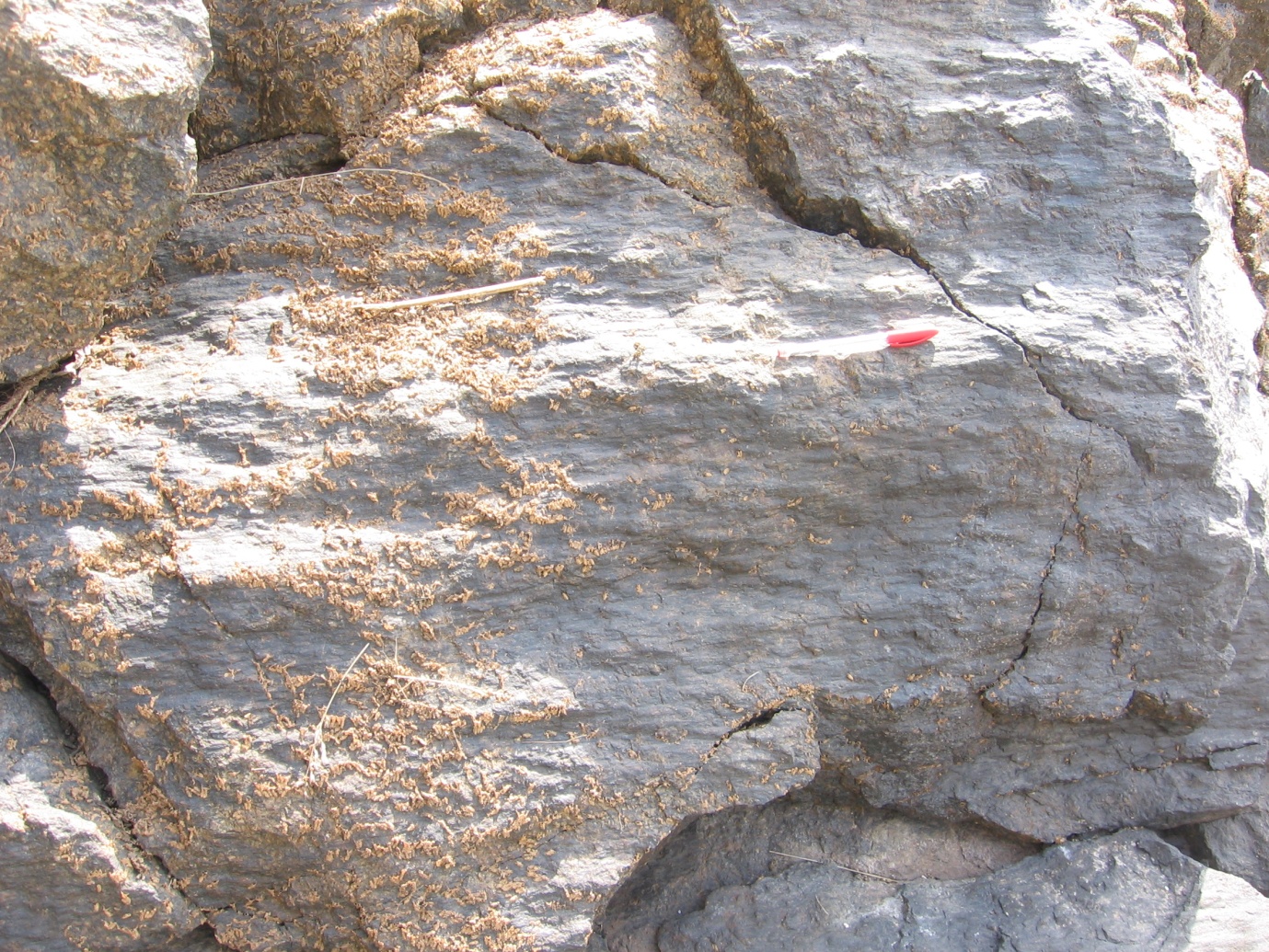 Slicken-sided surface on rock where movement had taken place
longitudinal, cross and oblique joint sets, in Mica schist
The different forms of folds on the basis of 			inter-limb angles
a
b
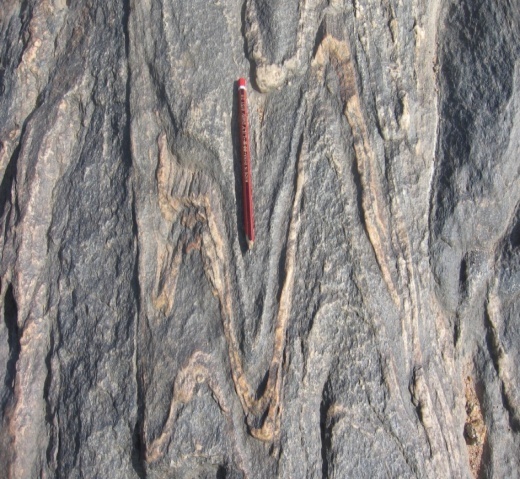 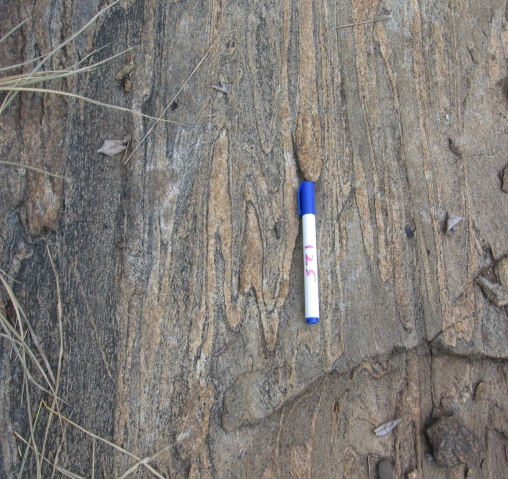 M
c
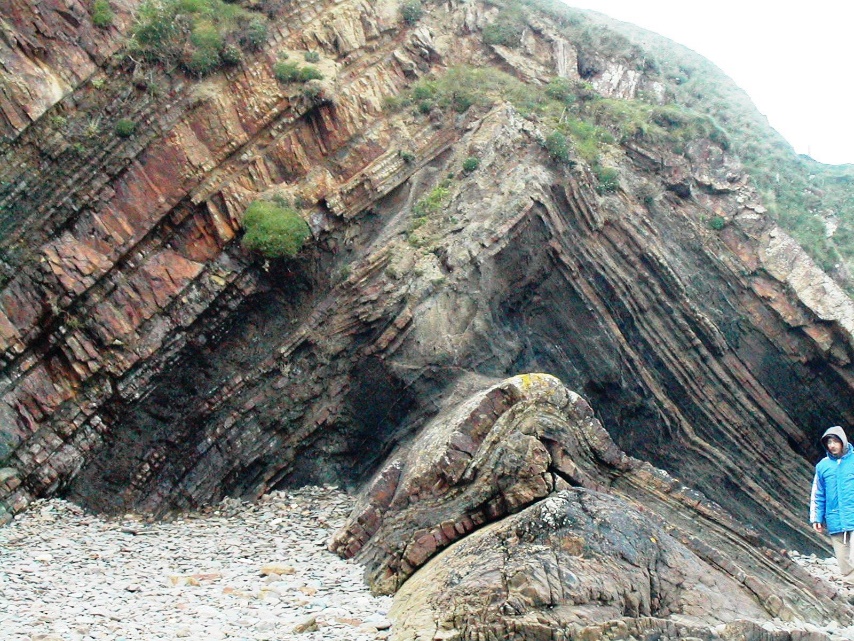 (a) close fold, 
(b) tight folds  
(c) tight to isoclinal folds
(d) Angular fold
FOSSILS
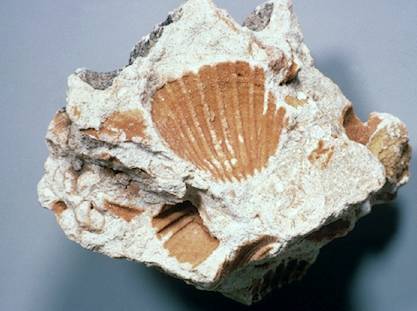 Mould
Fossils are the remains of plants and animals that have been preserved in rock.
May be body fossils, moulds and casts or trace 
Useful in tracing the process of how things have changed over time
To study past climate and geography
The aspect of geology that studies fossils --PALAEONTOLOGY
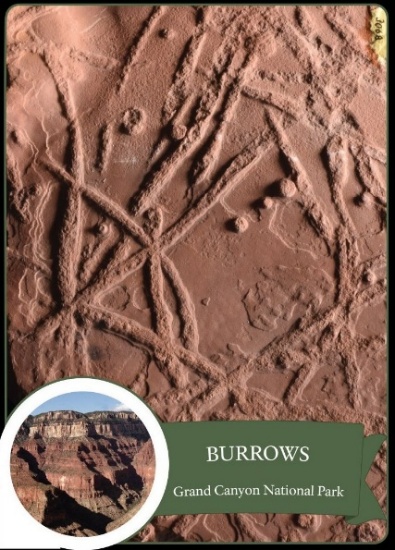 Body-Trilobites
Trace
IMPORTANCE OF FOSSILS TO EXPLANATION OF YOUNG AGE
Fossils provide universal evidence of rapid burial
The abundant marine invertebrate fossils throughout the entire fossil strata demonstrate extraordinary burial conditions.
 Trilobites are NOT primitive, simple or poorly developed. They were rather complex and well-developed with detail equal to modern counterparts
Undecayed tissues recorded in fossils at every level of the Geologic column
The presence of fossils do not prove evolution, evidences rather point to a worldwide flood.
STRATIGRAPHY
Branch of Geology that deals with the arrangement and succession of layers and strata
The Origin, composition and distribution of the layers
Involves the assessment of TIME and SPACE
Geologic Time
Relative Time verses “Absolute Time”

Relative Time is based on establishing the relative order of events without knowing the duration of each event or the amount of time lapsed between events
“Absolute Time” is based on radiometric dating (using radioactive decay to determine the exact age of a sample)
PRINCIPLES OF STRATIGRAPHY
Principle of Original Horizontality, Principle of Superposition
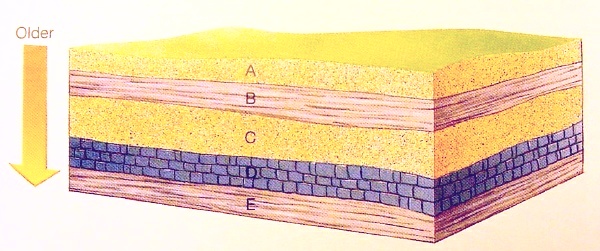 Figure 9:
Cross-Cutting Relationships
LATERAL CONTINUITY/FOSSIL SUCCESSION
ABSOLUTE TIME
The fixing of a geological structure or event in time, as by counting tree rings. 
Methods 
Radioactive decay
The process of spontaneously emitting protons and neutrons that transforms one isotope into another. 
Radiometric dating
The process of using relative proportions of parent to daughter isotopes in radioactive decay to determine the age of a given rock or rock stratum.
Fossil Record/Geologic Column
William Hutton 1769-1839 
Observed that the same kind of fossils always occurred in the same type of rocks.
This pattern was confirmed subsequently in different parts of the world
These layers are represented in a chart called the Geologic Column
The Geologic column only shows the order of fossil  burial , 
NOT how much time elapsed between the burial of fossils in different layers of sediment 
FLAW—No real order, just a theory to support evolution
Using fossils to demarcate time and period. 
The Geologic Column transformed into a Geologic  Time scale
Divided into FOUR major time units:
EONS - largest division - there are 4 eons-Hadean, Archean, Proterozoic and Phanerozoic
ERAS – three – Paleozoic, Mesozoic, Cenozoic
PERIODS 
EPOCHS - smallest block of time
FLAW-  Ages are based on radiometric ages of the host rocks , not the fossils
CONTINENTAL DRIFT- ALFRED  WEGENER
Proposed the theory that the continents are moving in the 1920s
Wegener's evidence,  was in line  with compelling evidence provided by post World War II technology, 
Provided a platform for the universal acceptance of the theory of Plate Tectonics in the scientific community. 
FLAW- No reasonable explanation yet for the mechanism of the process
This theory is linkable to the event of the third day of creation  and the flood
Gen1:9,10 ‘Let the waters be gathered together into one place and let the dry land appear, and God called the dry land earth and the waters gathered together,
EVIDENCES FOR CONTINENTAL DRIFT
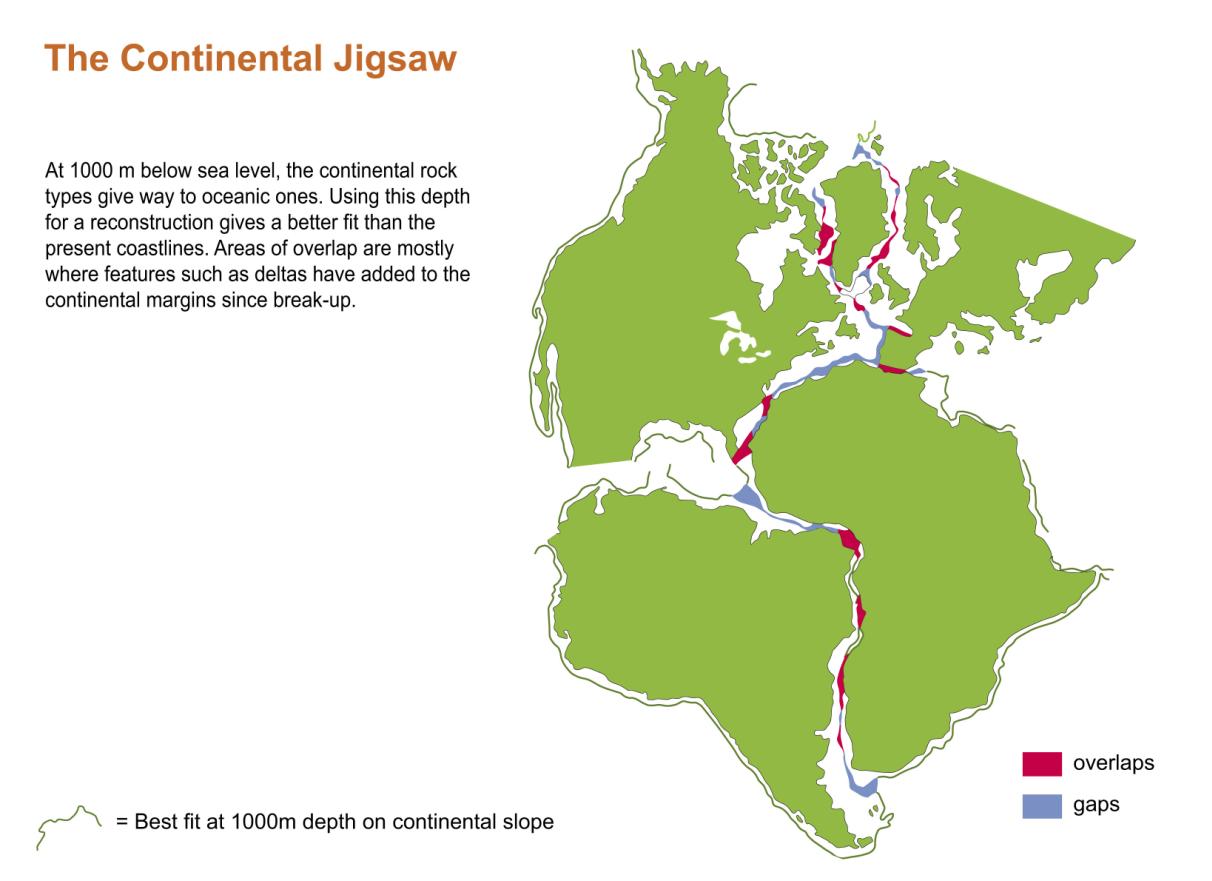 The shape of the continents
The jigsaw fit between South America and Africa
Similarities exist between plant fossils Glossopteris on the southern continents.
Paleomagnetism
Reconstruction of past climatic patterns
Similar glacial evidence 
Figure 17 Source Earth Learning Ideas.com
THE INTERIOR OF THE EARTH

Obtained from seismic investigations
PLATE TECTONICS THEORY
Became popular in the 1960s
States that the Earth’s outermost layer is fragmented into a dozen or more large and small solid slabs, called tectonic plates,
These  move relative to one another as they ride atop hotter, more mobile mantle material (called the asthenosphere). 
The average rates of motion of these restless plates—in the past as well as the present—range from less than 1 to more than 15 centimeters per year.
Responsible for the formation of the mountain ranges—Appalachians, Atlas Himalayas, Andes etc
THE PLATES
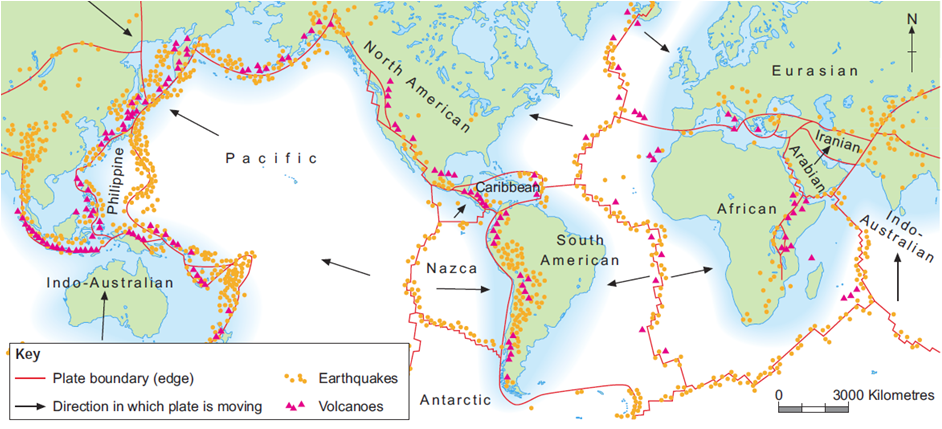 :
Source: Geographer online
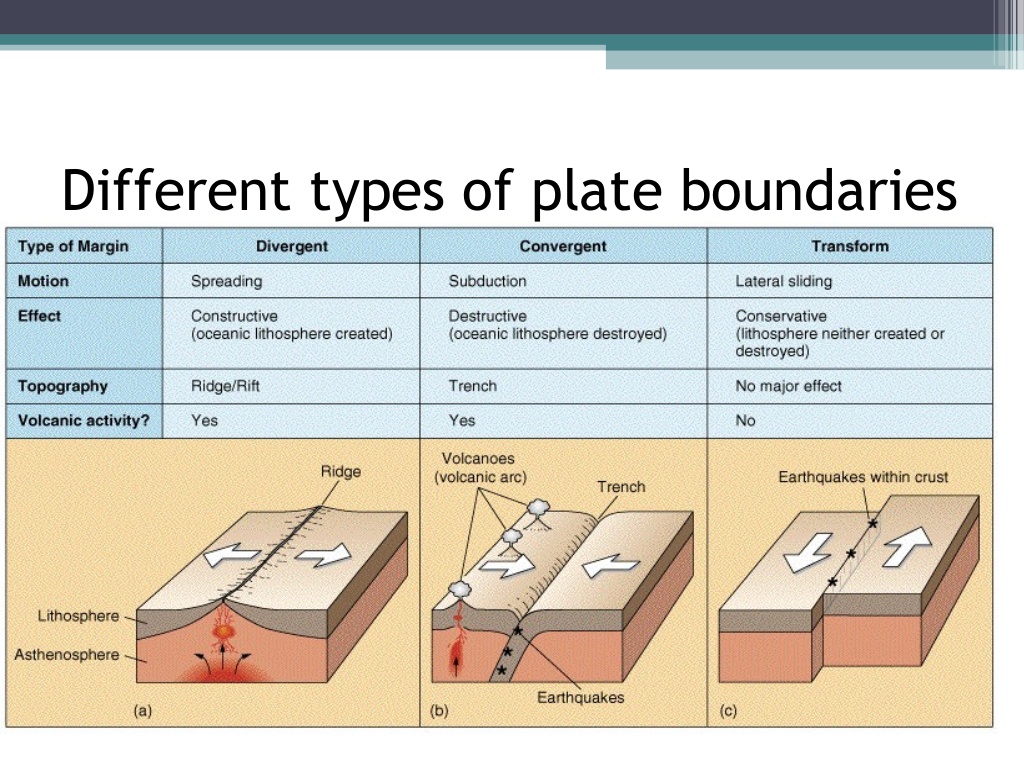 Source: The Geographer online
RING OF FIRE MAP
With some notable exceptions, nearly all the world’s earthquake and volcanic activity occur along or near boundaries between plates  (RING OF FIRE)
RECENT TECTONIC ACTIVITIES
Turkey-Syria earthquake 
The splitting of Africa
www.somtribune.com
ORIGIN OF THE EARTH: STANDARD SCIENTIFIC WORLDVIEW
The Big Bang theory
Age: 4.5 Billion years
The processes shapening the earth are just happening by chance, Intelligent design not involved
MOSTLY SPECULATIVE
Evolution of organisms from simple to complex forms--Organisms become ‘better’ with time’
James Hutton’s law of uniformitarianism-’the present is the key to the past is upheld
The rate of sedimentation is very slow
CHALLENGING CONCEPT-General absence of intermediate forms
ORIGIN OF THE EARTH: BIBLICAL WORLDVIEW
Fiat creation –’God spake and it was done’
Six days’ work by the Designer creator Gen 1
God controls the catastrophic events and natural hazards
This does  not change the fact that He is still a loving God
Examples: Noah’s flood, when Paul and Silas were imprisoned, when Jesus died on the cross. 
There will be fires,  earthquakes  and volcanic eruption at the second resurrection

.
ORIGIN OF THE EARTH?
DESIGN OR CHANCE?
“Scientific research will open to the minds of the really wise vast fields of thought and information. They will see God in his works, and will praise him.”   Ellen G. White, Signs of the Times, 10:162, March 13, 1884.
HISTORY
“By the word of God the heavens were of old, and the earth standing out of water and in the water, by which the world that then existed perished, being flooded with water. But the heavens and the earth which are now preserved by the same word, are reserved for fire until the day of judgment and perdition of ungodly men.” (2 Peter 3:5-7, NKJV)
[Speaker Notes: 1) When we look at physical systems, minerals, rock types, crystallization, erosion, geochemical cycles…expression of a plan? Expression of the mind of God?]
DEPOSITIONAL RATES –Catastrophic or slow?
Brand and Chadwick –2 leading Adventist researchers looked at the Colorado plateau in the US.
They considered great thickness of sediments thought to represent a long time.
General lack of bioturbations (trace fossils) in the sediments  is an evidence for a young age
They concluded that the rate of sedimentation is very rapid.
This could also be linked to the worldwide catastrophic flood that destroyed the earth
CONCLUSION
Basic concepts in Geology and the standard scientific worldview for origins have been presented.
Biblical worldview for origins has also been presented
Beveled surfaces below, within, and above thick strata sequences provide evidence of rapid flood and post-flood erosion. 
The Biblical record supported by scientific research supports fiat creation and a young earth.
If we accept the scientific worldview, we are saying that there was no Eden, no Sabbath rest, no redemption
A correct understanding of the Bible and Science will always prove them to be in harmony’ E. G. White 1904
“The earth is not a mere fragment of dead history, stratum upon stratum like the leaves of a book, to be studied by geologists and antiquaries chiefly, but living poetry like the leaves of a tree, which precede flowers and fruit---not a fossil earth, but a living earth’’  Henry David Thoreau
Therefore,  Like Job, we should continue to ask questions and ask for more wisdom to understand issues that are not clear to us.
THANK YOU !!!MERCI BEACOUPGRACIAS